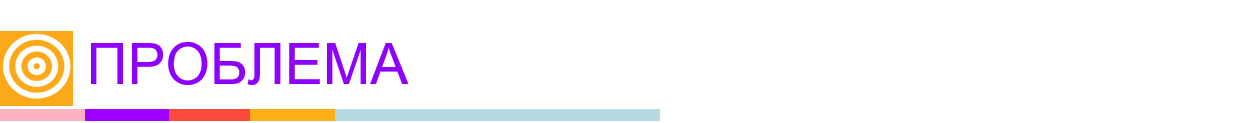 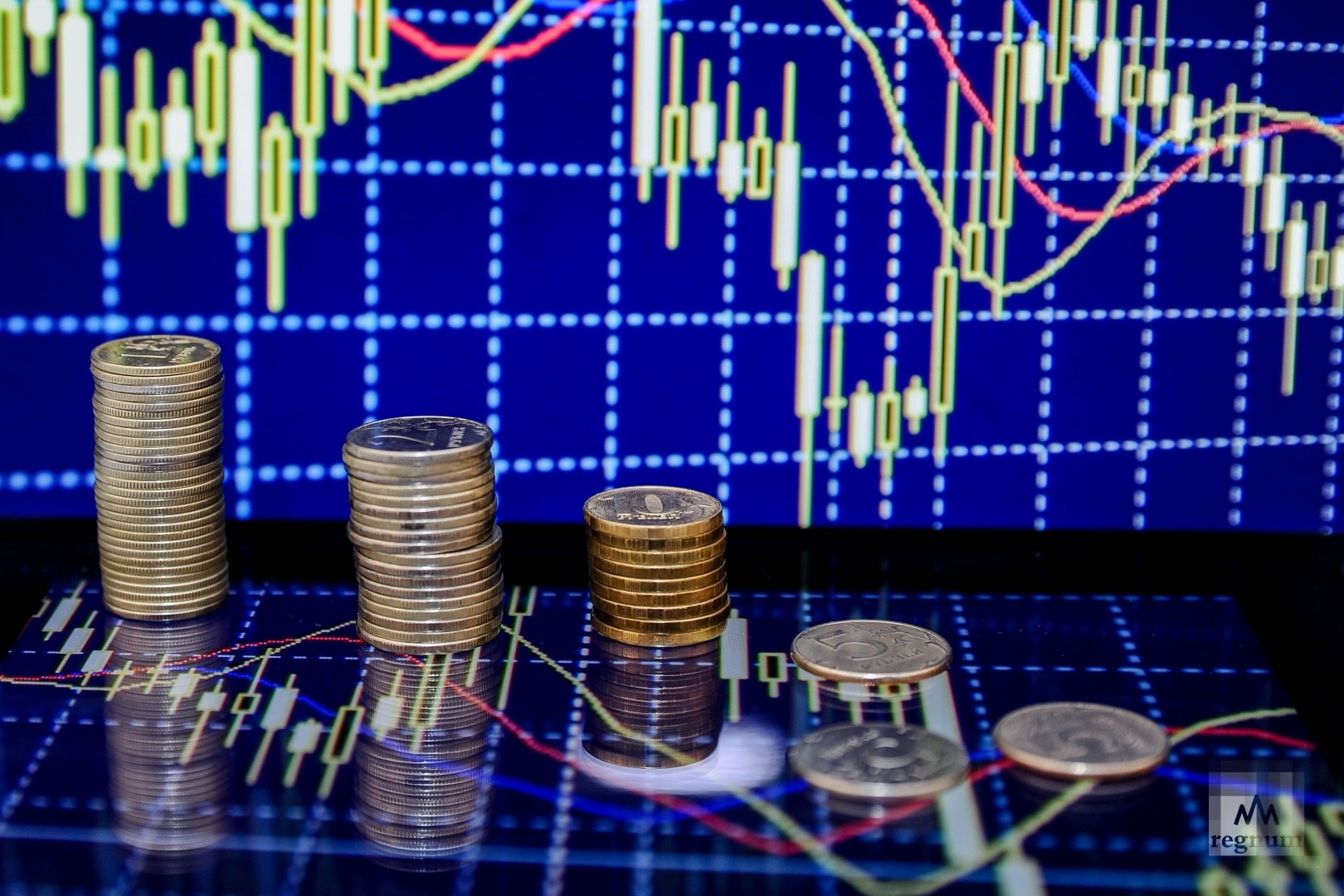 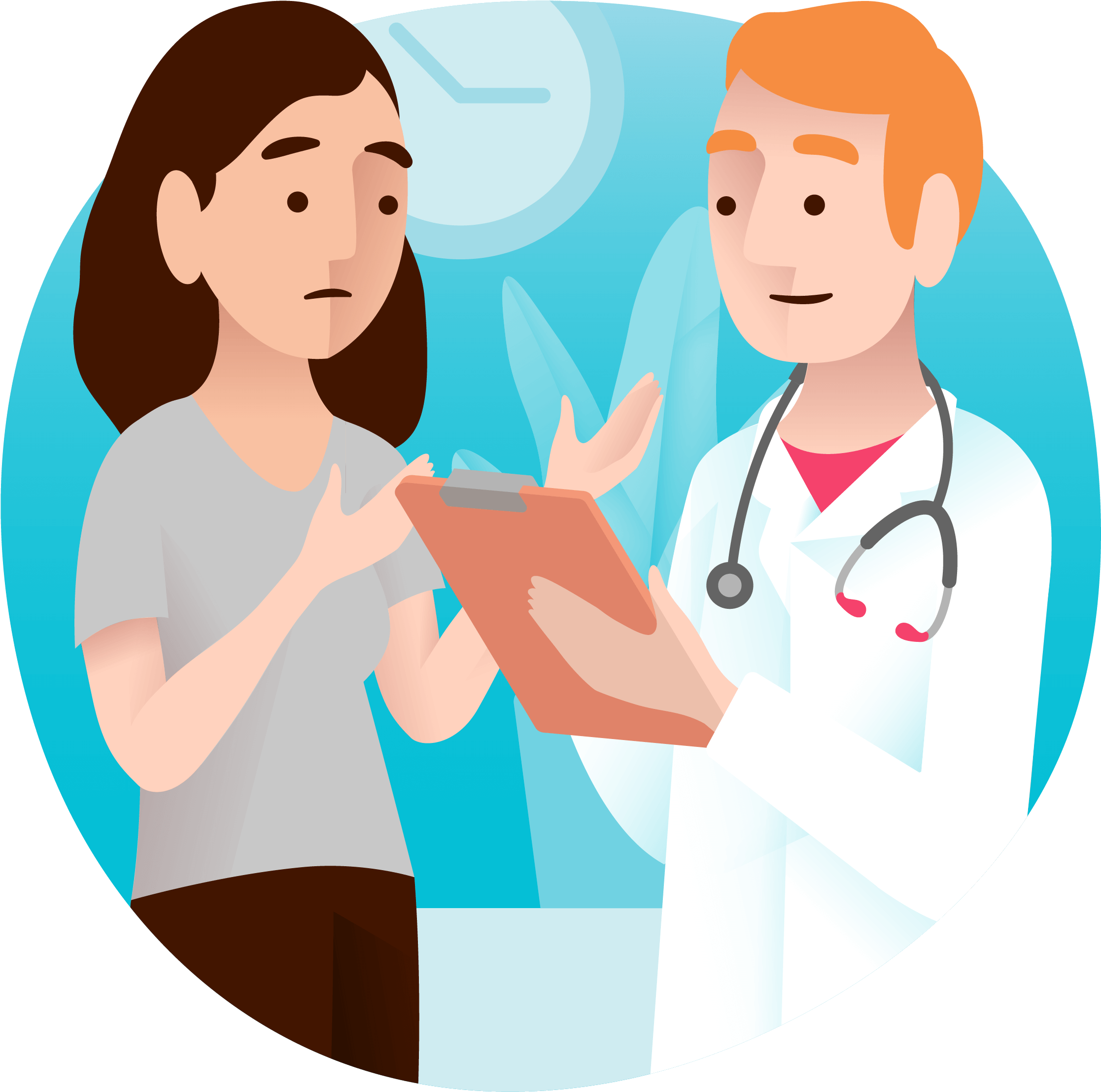 Низкая медицинская грамотность.
Низкая информированность населения о проблеме избыточного веса.
Низкая достоверность информации.
Низкая обращаемость населения к медицинским специалистам.
Низкая доступность постоянного мониторинга пациентов для лечащего врача.
Временные затраты на обследование пациента.
Низкий процент внедрения прецизионного подхода при лечении ожирения. 

На макроэкономическом уровне это ведёт к изменению ВВП (сокращение ВВП примерно на 3,5 %) в Российской федерации и увеличивает фискальное давление.
На сегодняшний день Российская Федерация выделяет 8,4 % от общего бюджета на сферу Здравоохранения с целью лечения осложнений избыточной массы тела.
РЕШЕНИЕ
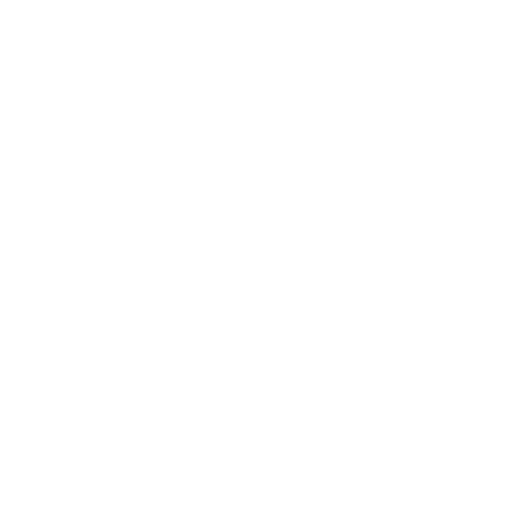 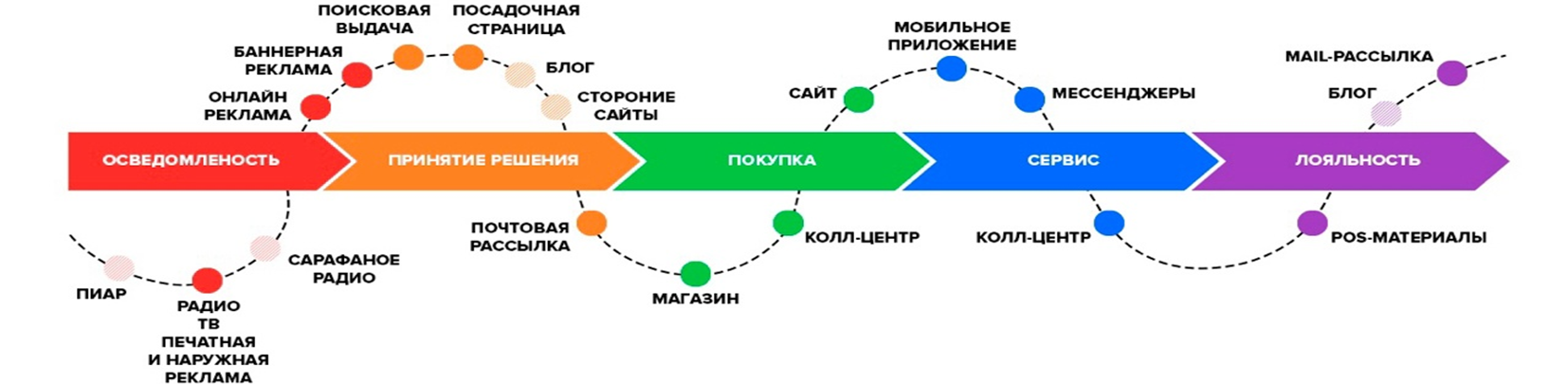 ЦЕННОСТНОЕ ПРЕДЛОЖЕНИЕ
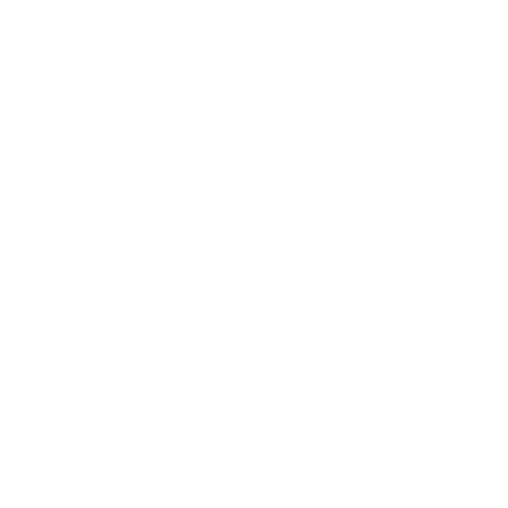 «СтартСлим» – надежный партнер в борьбе с избыточным весом. 

	Высокоинформативное приложение предлагает использование персонализированного ваучера с целью комплексного и прецизионного подхода в лечении ожирения.
	Приложение, разработанное в команде высококвалифицированных специалистов, направлено на поддержание потенциального потребителя на каждом этапе пути к здоровому образу жизни.
	Стартуйте к новой жизни с приложением «СтартСлим»!